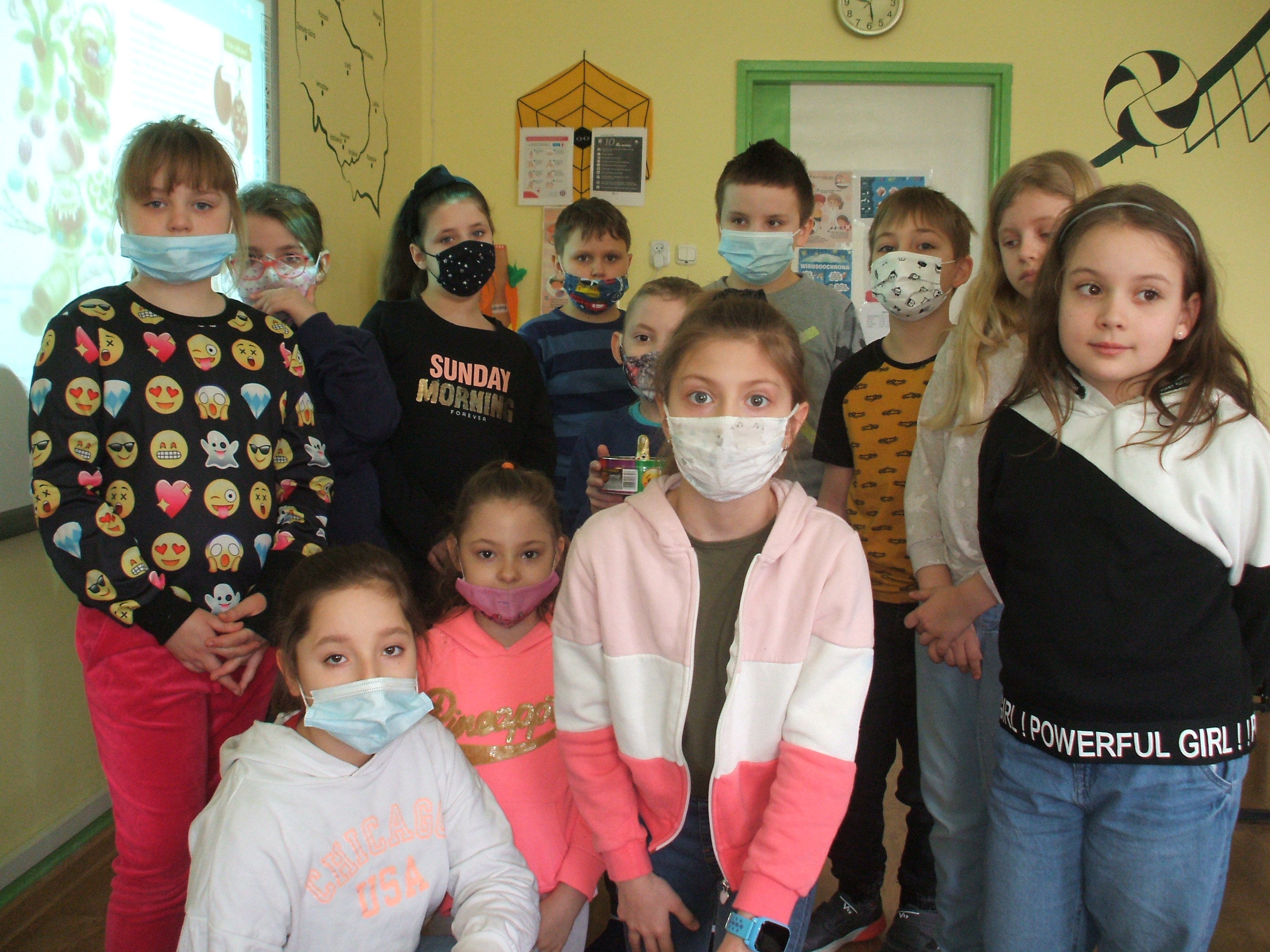 Prezentacja klasy 2b
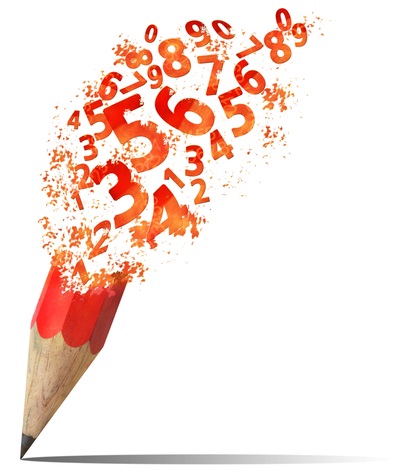 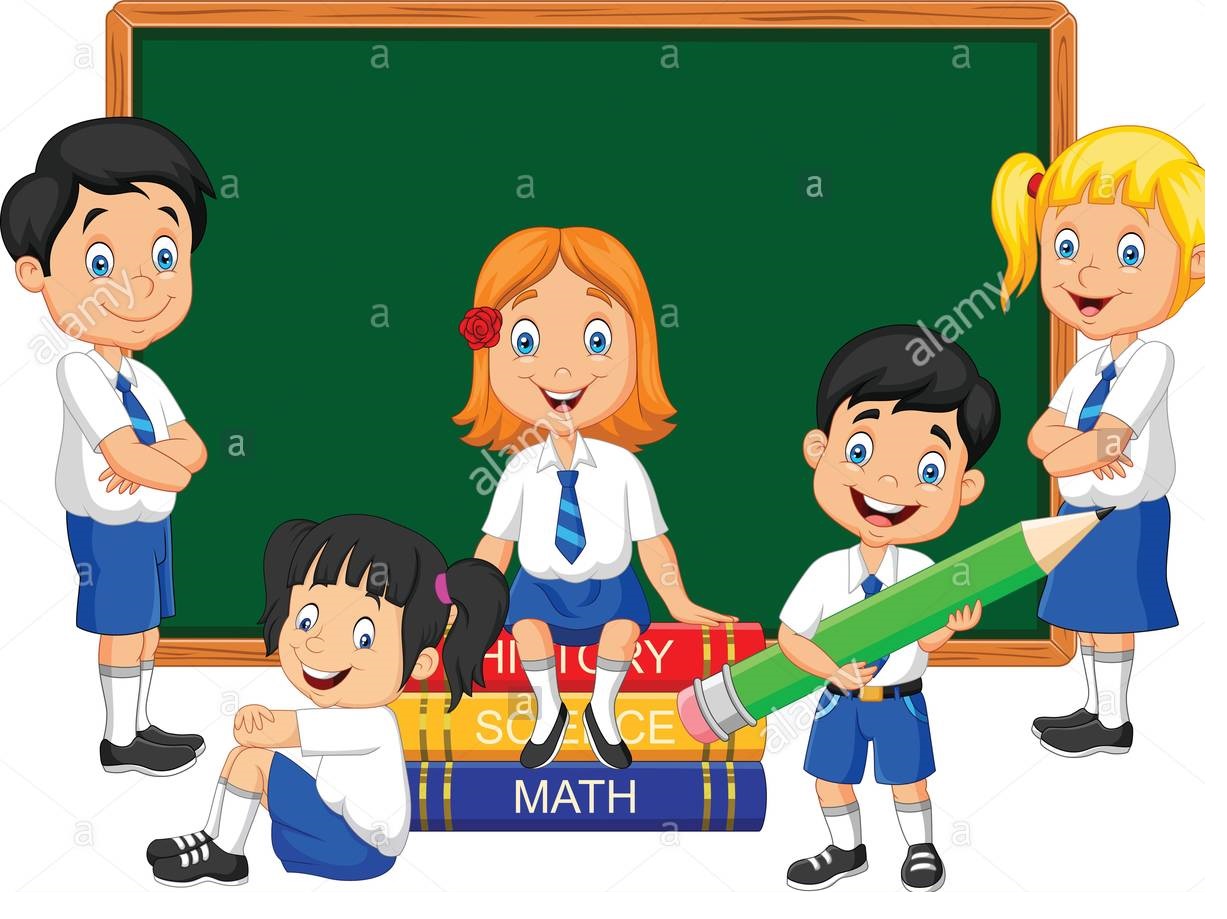 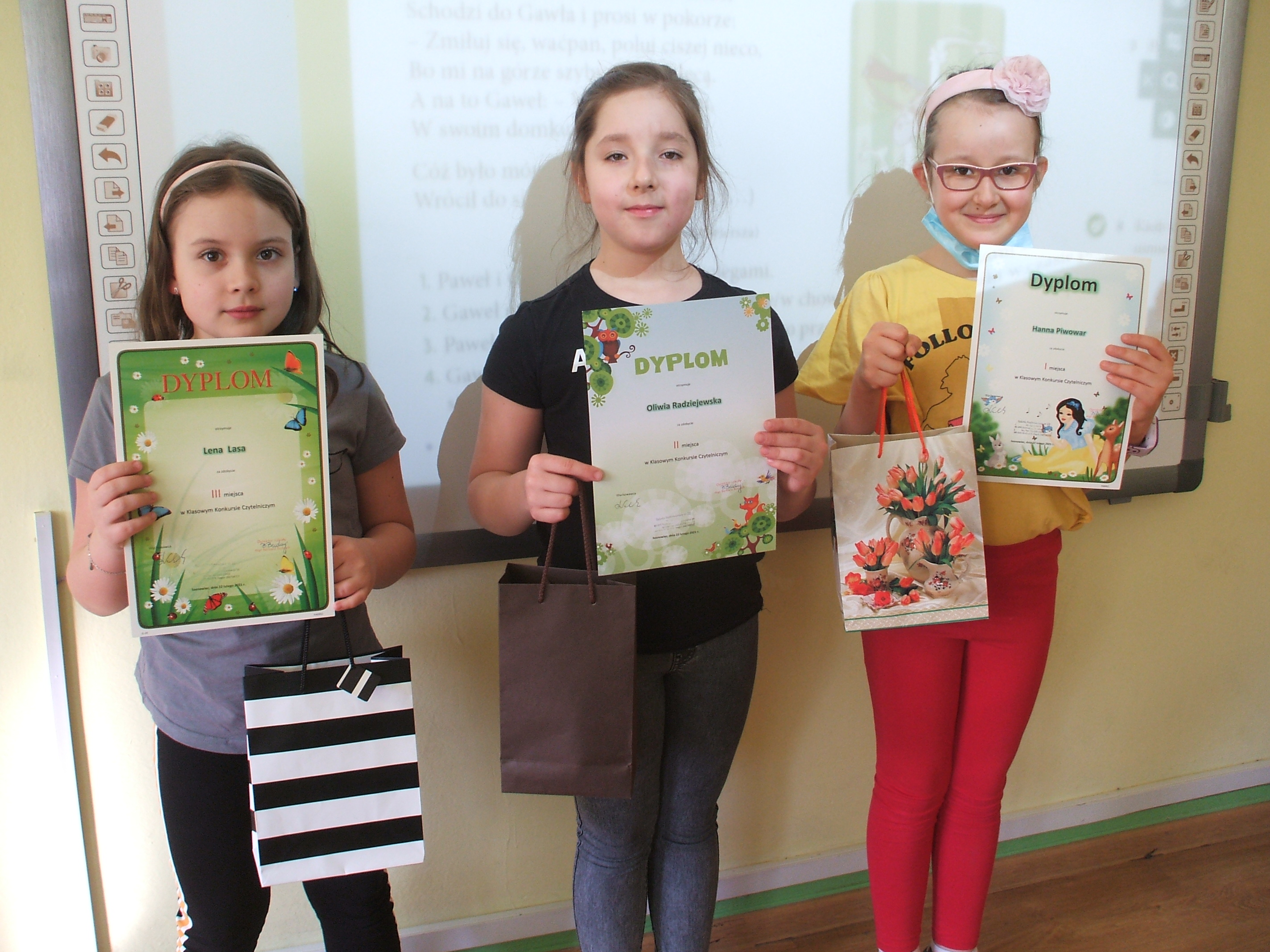 Konkurs czytelniczy
w kl.2b
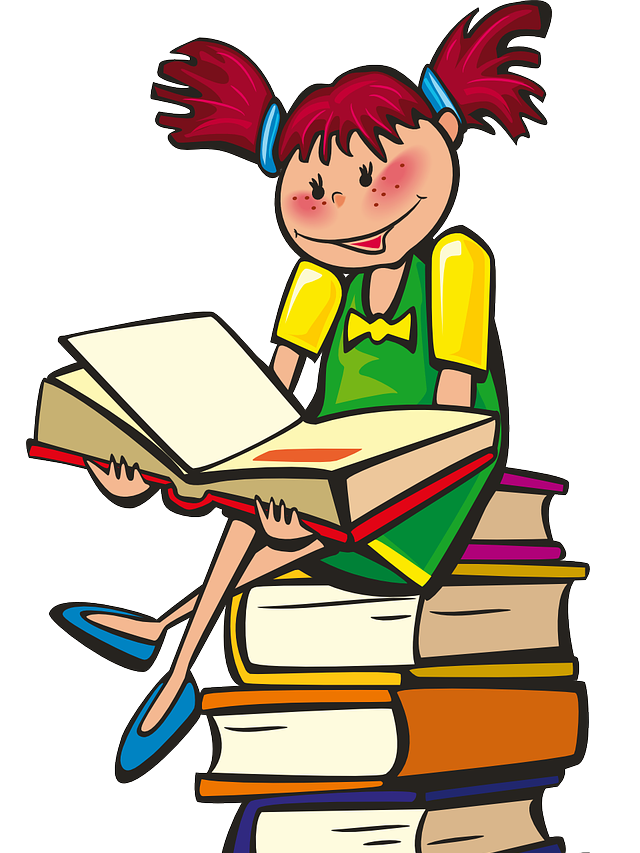 Bezpieczny internet
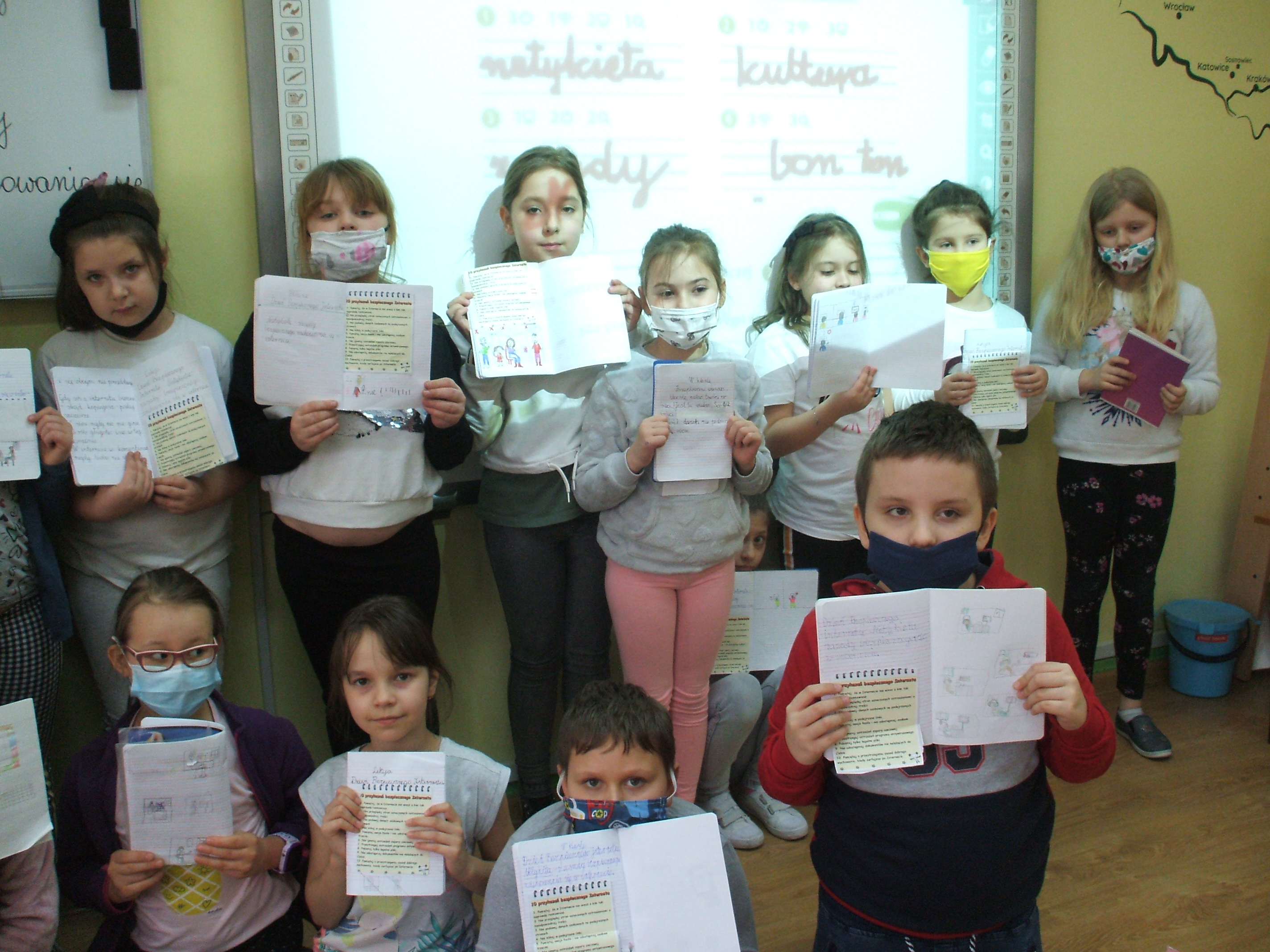 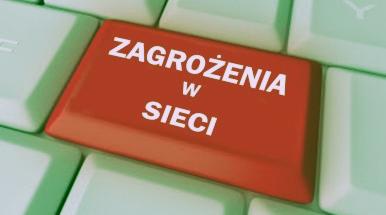 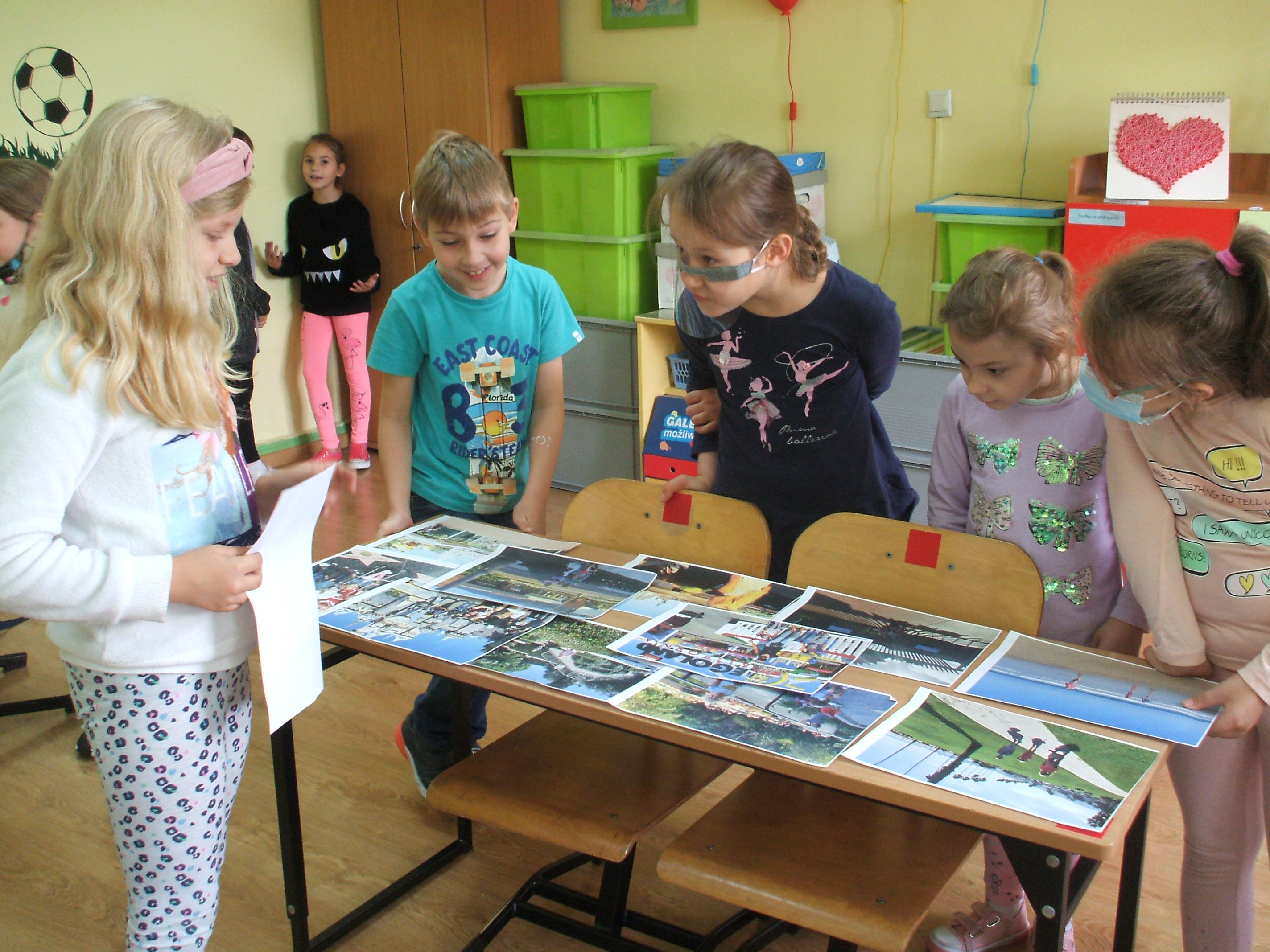 Poznajemy kontynenty
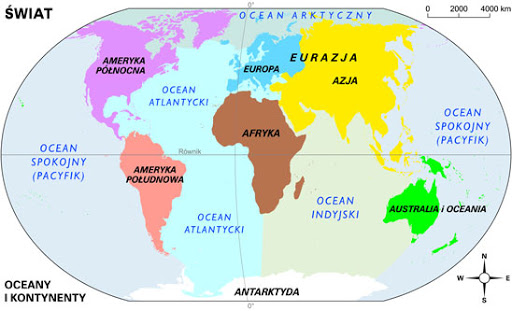 Bawimy się
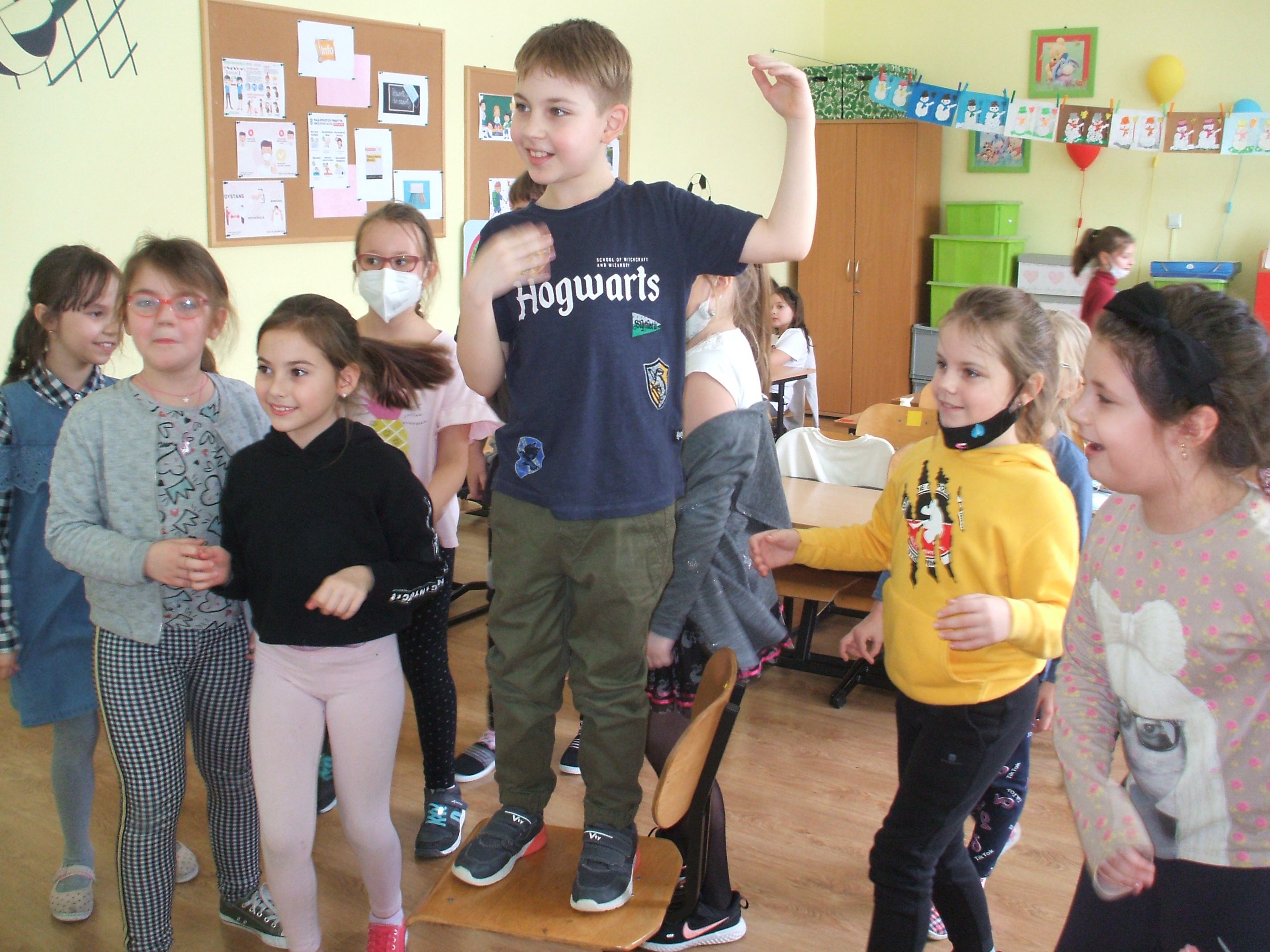 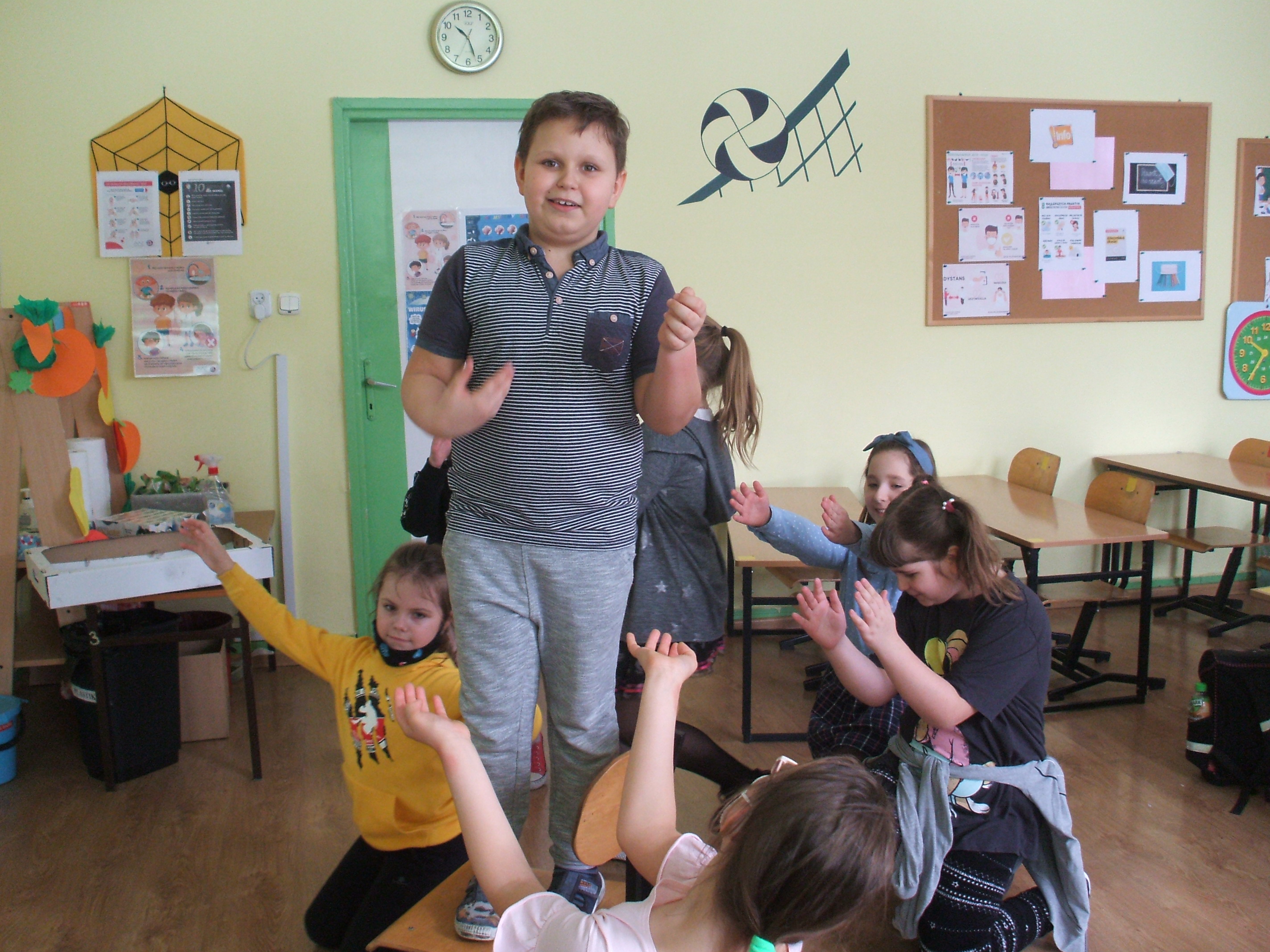 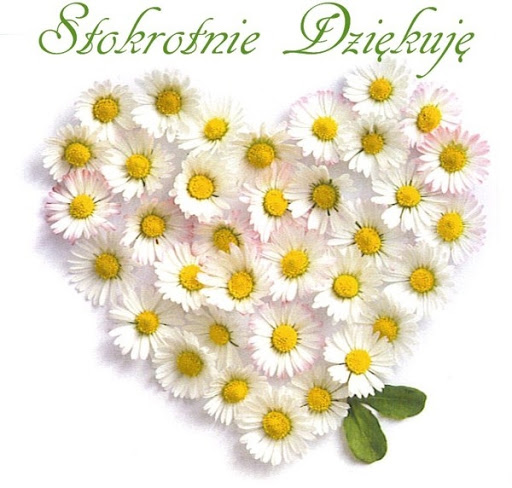 Pozdrawiam 
i do zobaczenia wkrótce
- B.Kulak
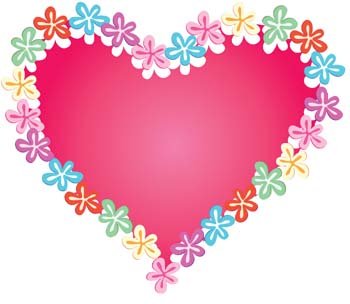